ПРОГНОЗ ПРОХОЖДЕНИЯ НЕБЛАГОПРИЯТНЫХ МЕТЕОЯВЛЕНИЙ
 ПО ТЕРРИТОРИИ ЛЕНИНГРАДСКОЙ ОБЛАСТИ НА 01.11.2020
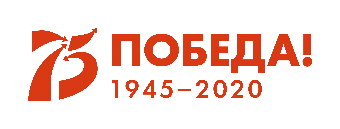 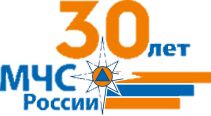 ПРОГНОЗ ТУМАНА
01.11.2020
ПРОГНОЗ ТУМАНА 
01.11.2020
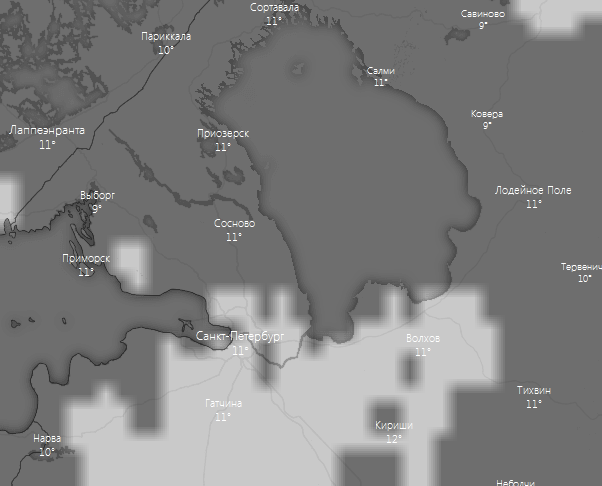 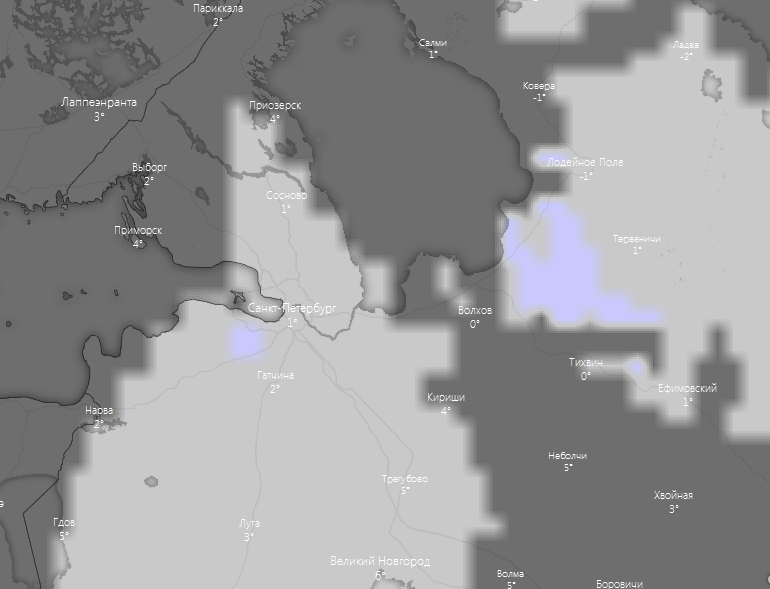 Ленинградская область
Ленинградская область
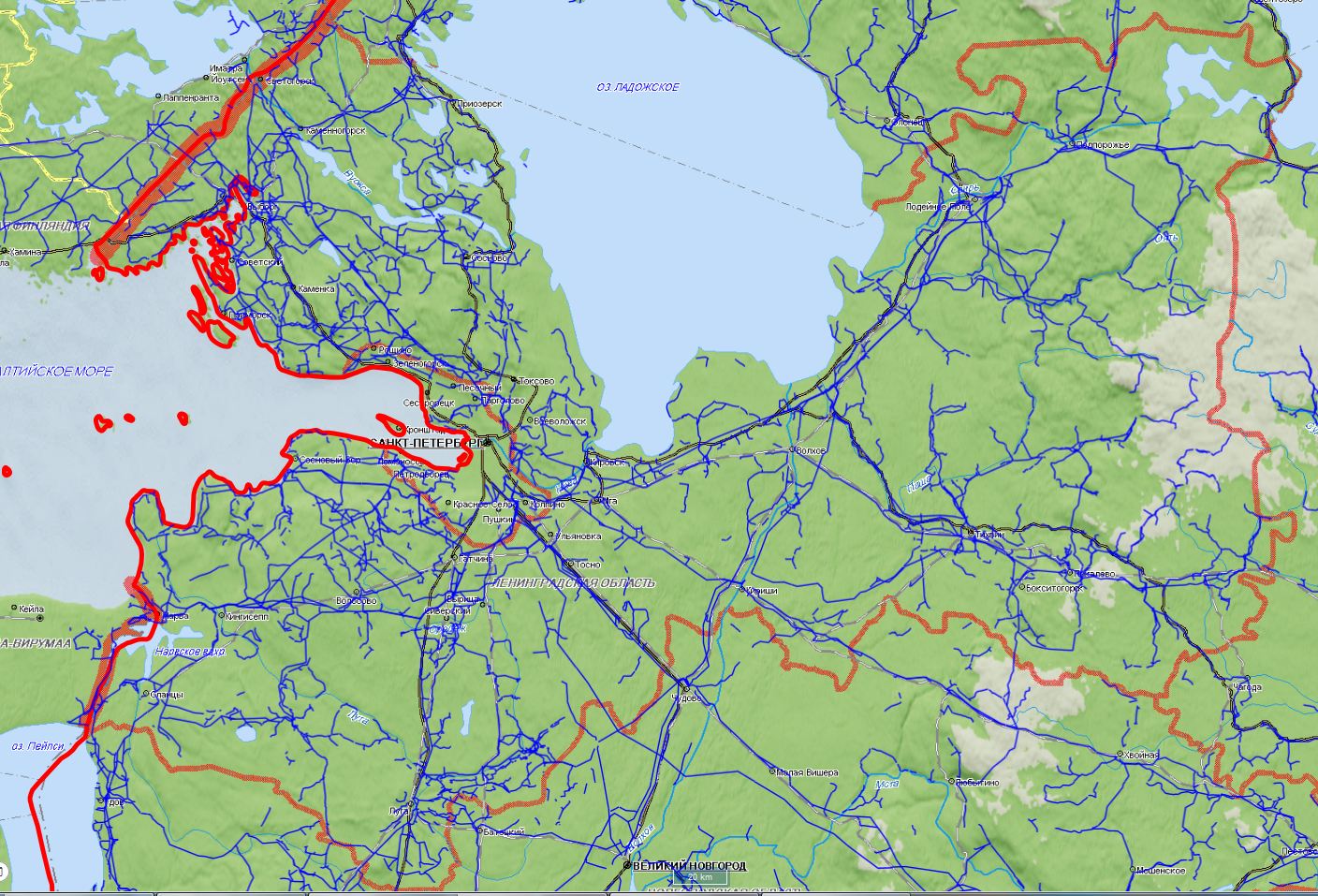 По прогнозу ФГБУ "Северо-Западное УГМС": ночью и утром 01 ноября местами на территории Ленинградской области ожидается туман.
Прогноз метеоявлений
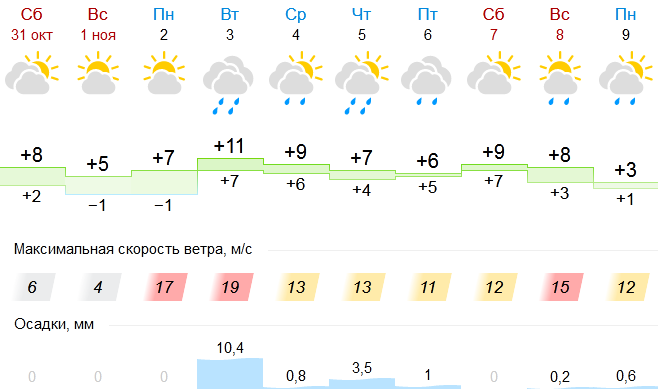 13:00 31.10.2020
Исп. ЦУКС ГУ МЧС по Ленинградской области Дерипаско В.Е.
тел. 3930-1251
Использовался АИУС-2030
Масштаб 1:2000000